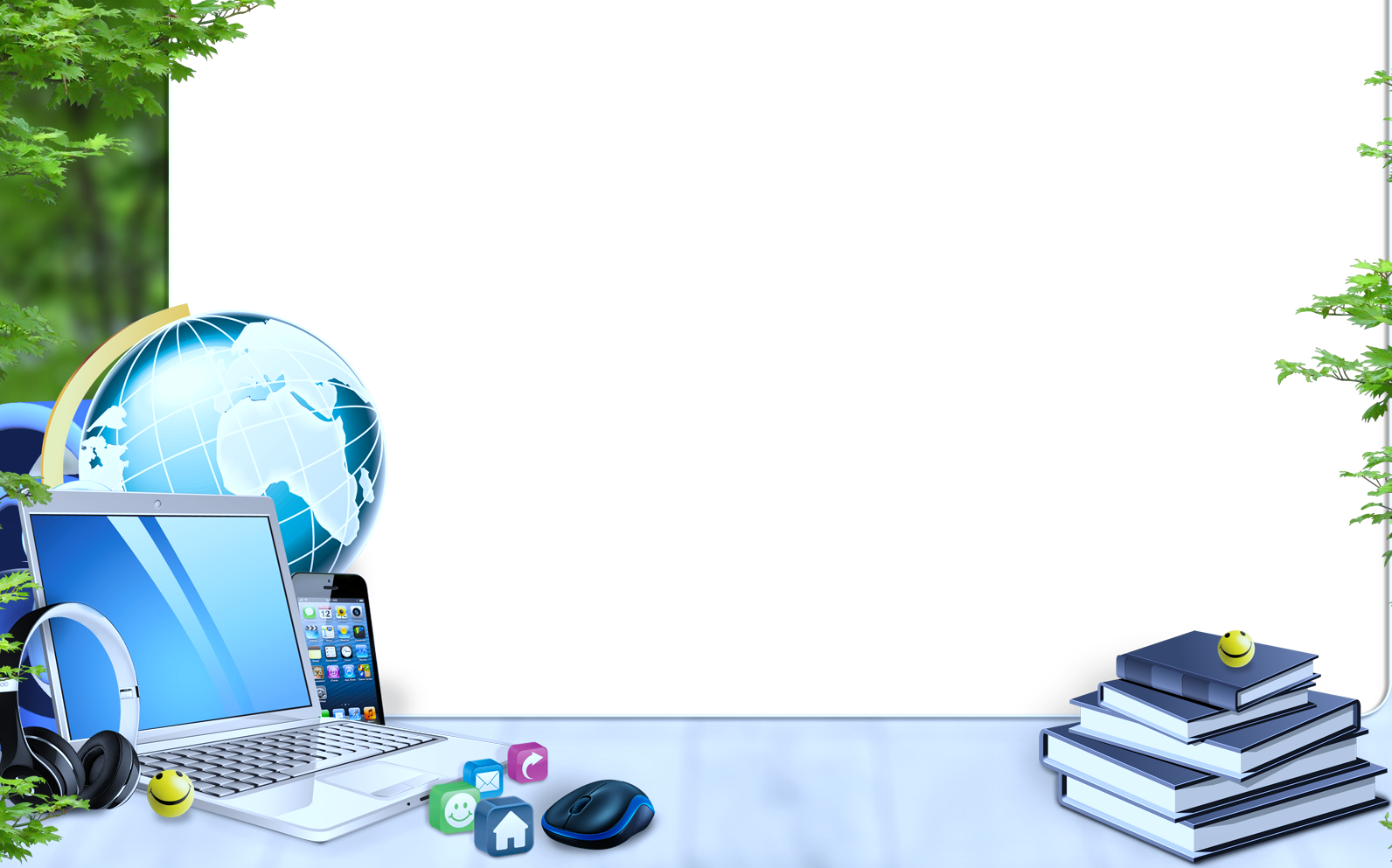 Приёмы формирования функциональной грамотности в начальных классах на уроке окружающего мира
Подготовила:
Ремиханова Х.К.
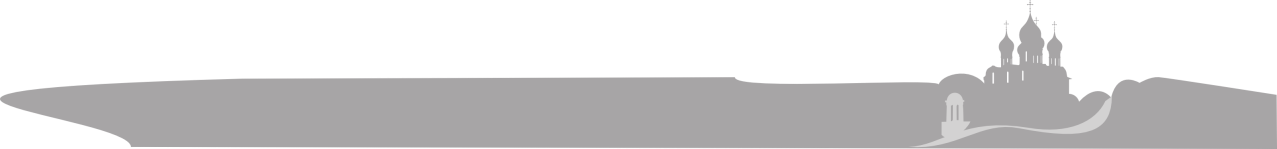 Морфологический анализ
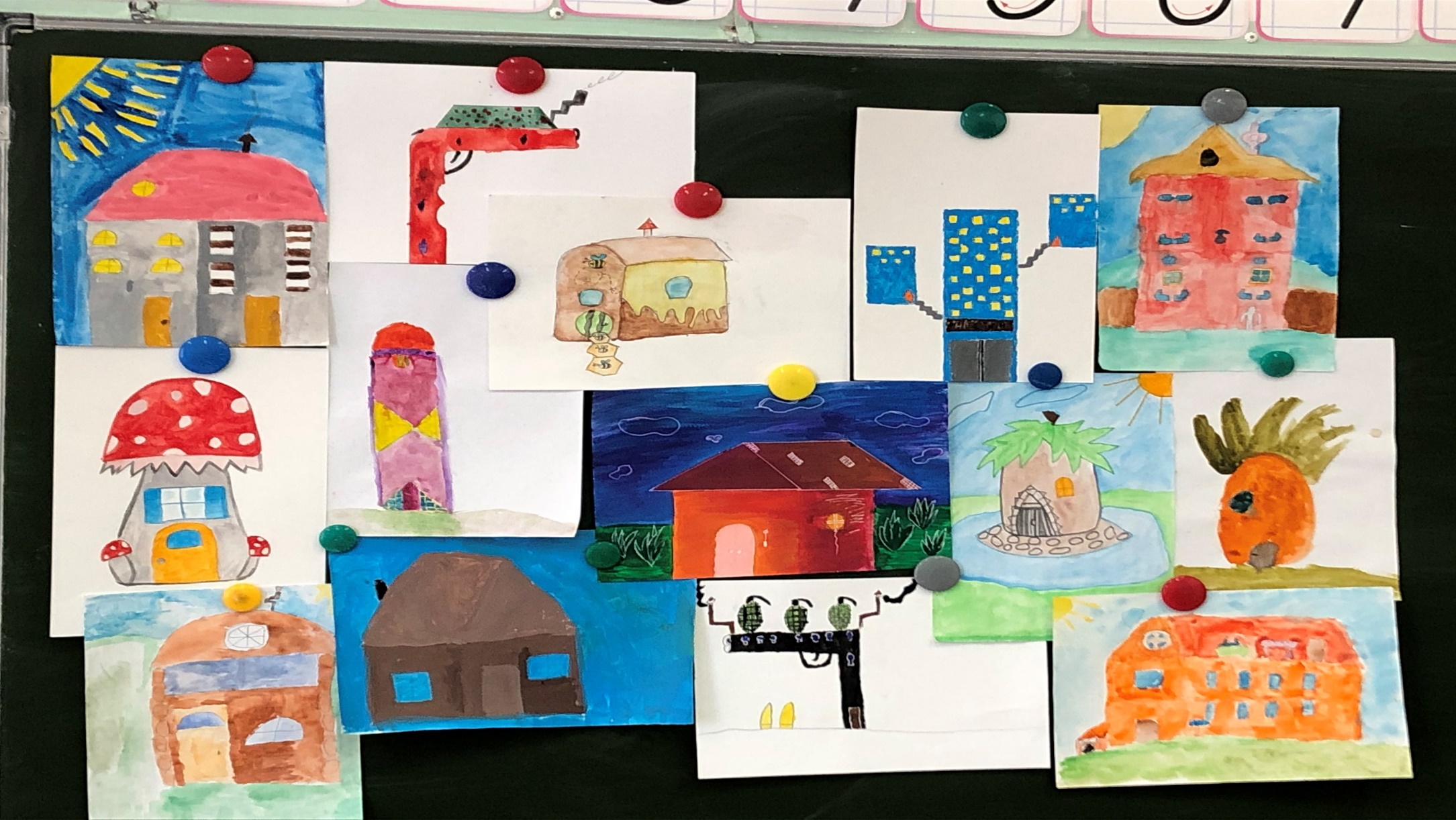 Метод фокальных объектов (МФО)
Автор метода – Чарльз Вайтинг (60-е годы ХХ века, Англия). 
Объект – доска.
2.



3. Горячая доска – доска-батарея для обогрева класса; 
Сладкая доска – покрыта сахарным сиропом, чтобы лучше писал мел;
Опасная доска – в случае неправильного ответа может оттолкнуть и т.д.
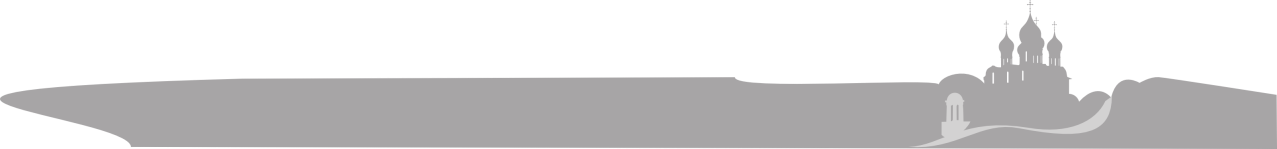 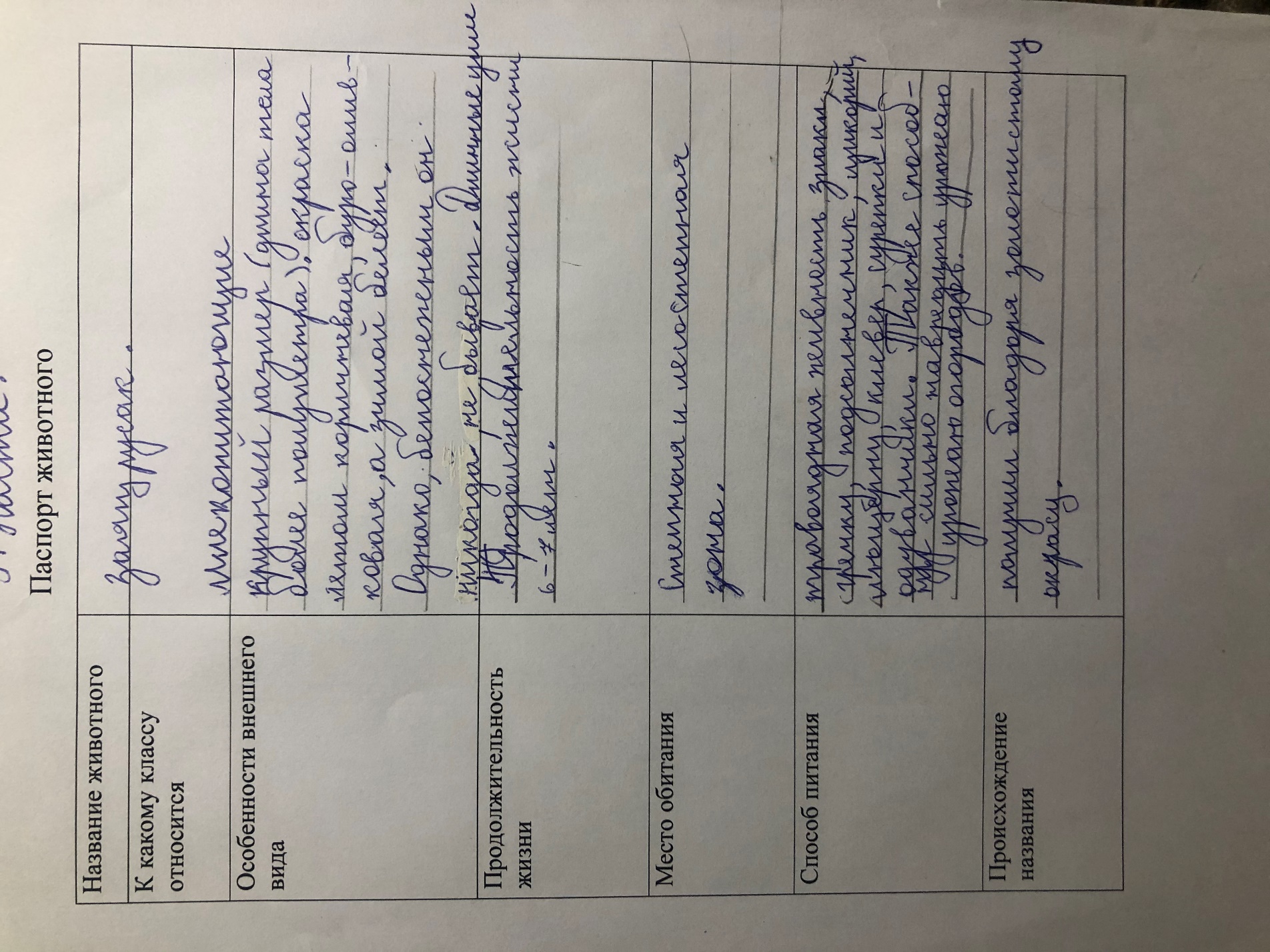 Приёмы мотивации и постановки темы урока
Расшифруй слово, сказку, название темы
Ребусы и кроссворды
Урок без темы
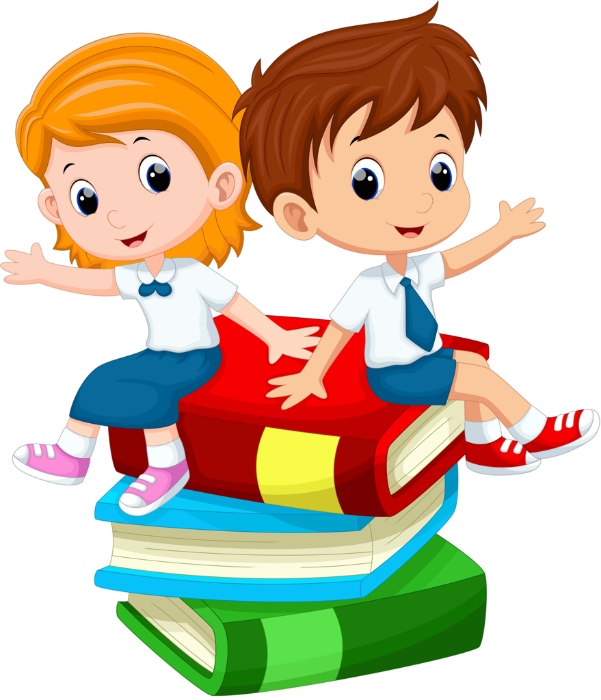 «Урок без темы»
Этот прием позволяет привлечь интерес учащихся к изучению новой темы, не перегружая их непонятными терминами.
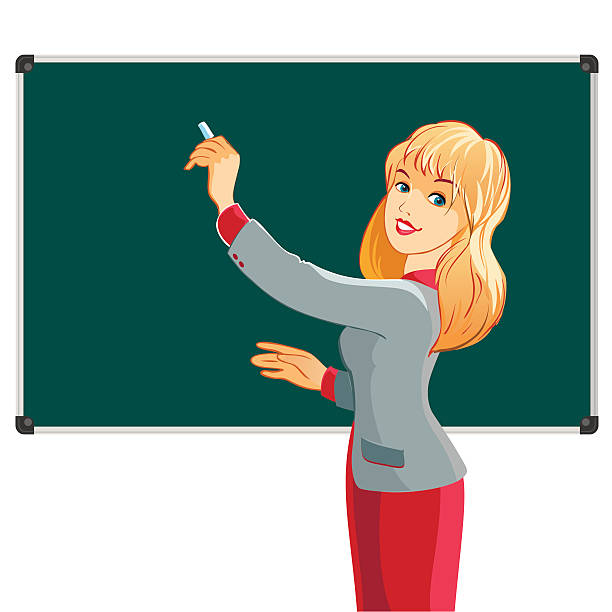 Тема:
Приёмы активизации мыслительной деятельности
Ложная альтернатива
Да-нет
Игровая цель
Логические задания
Целое-часть, часть-целое
«Ложная альтернатива»
Что растет на березе - яблоки или груши?
Слово «часы» - пишется как «чесы» или «чисы»? и т.д.
Кто быстрее плавает - котенок или цыпленок?
Столица России - Париж или Минск?
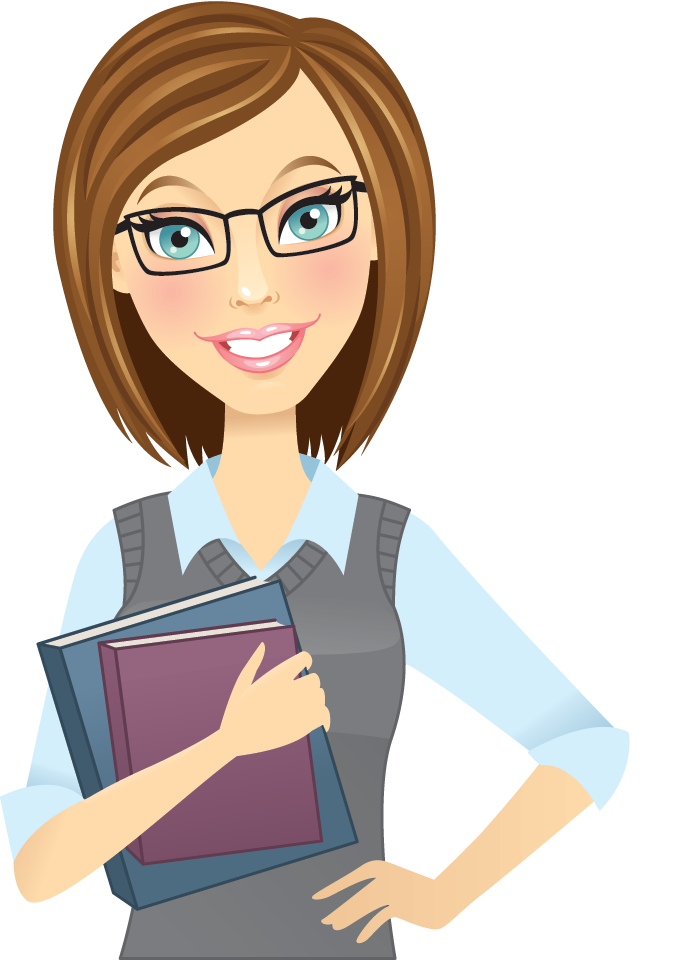 Приёмы активизации знаний
Шаг за шагом
Лови ошибку
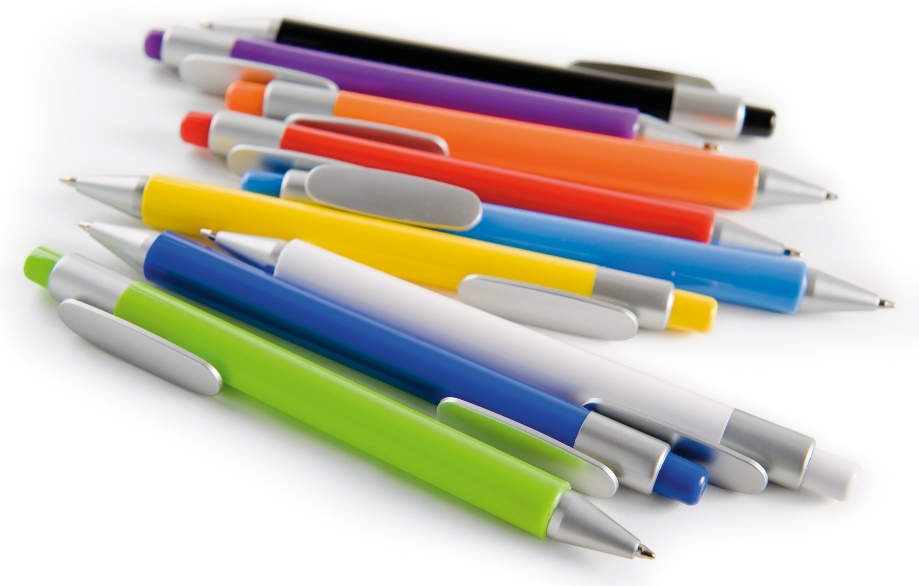 Верно - неверно
«Шаг за шагом»
Приём интерактивного обучения. 
Используется для активизации полученных ранее знаний. 
Автор - Е.Д.Тимашева (г.Люберцы).
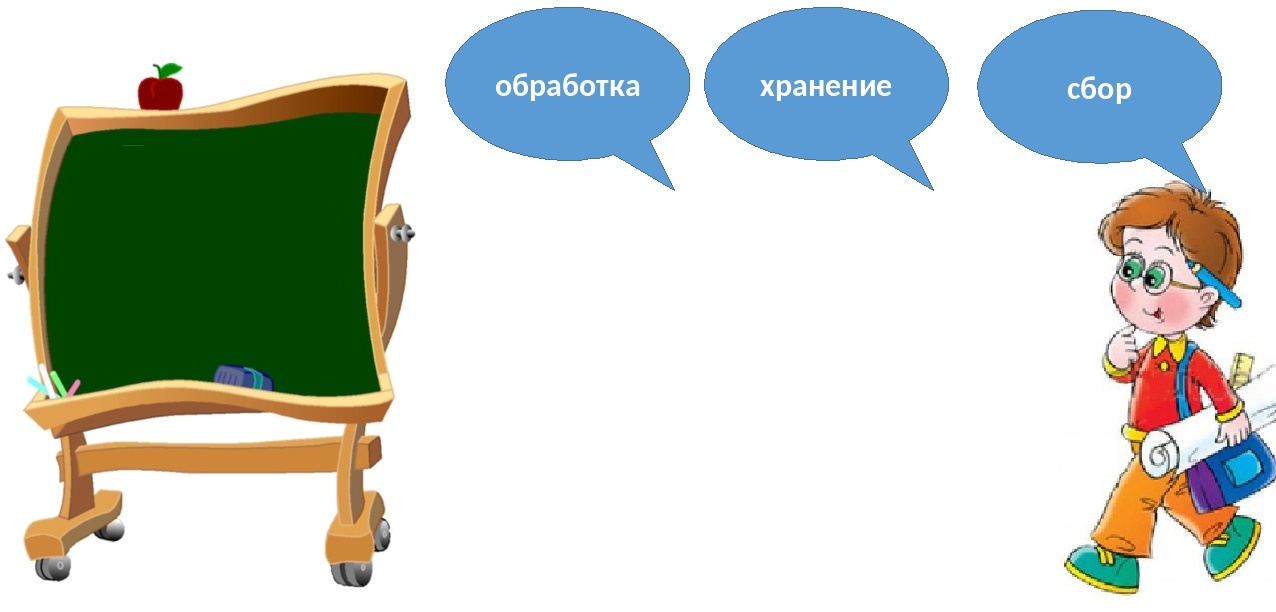 Приёмы изучений нового материала
Мозаика
Феномен
Ассоциации
Кластер
Задания, формирующие знаниевый компонент естественнонаучной грамотности.
Измерьте предметы, находящиеся в классной комнате, в локтях и пядях.
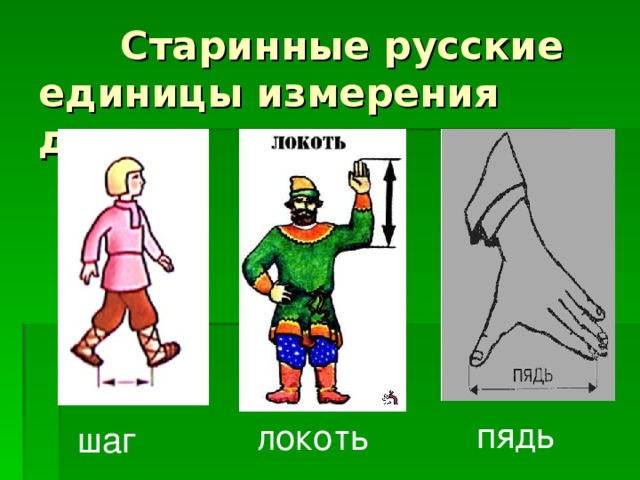 Ключ 
Пядь = 19 см. 
Локоть = 46 см.
Задания, направленные на применение знаний в опыте деятельности .
СТИМУЛ
ЗАДАЧНАЯ ФОРМУЛИРОВКА
ИСТОЧНИК ИНФОРМАЦИИ
БЛАНК ДЛЯ ВЫПОЛНЕНИЯ ЗАДАНИЯ
Задания, позволяющие сформировать опыт рассуждения при решении нестандартных задач – жизненных ситуаций.
1. Формулировать вопрос 
2. Планировать исследование 
3. Делать выводы на основе полученных данных 
4. Приводить доказательства и аргументы. 
5. Решать нестандартные задачи.
Приёмы обобщения и систематизации знаний
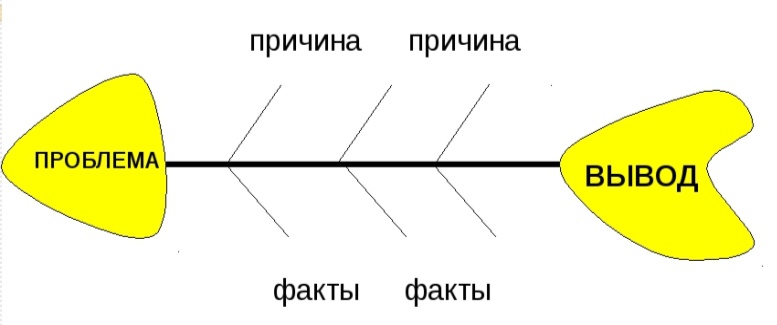 Фишбоун
Белые пятна
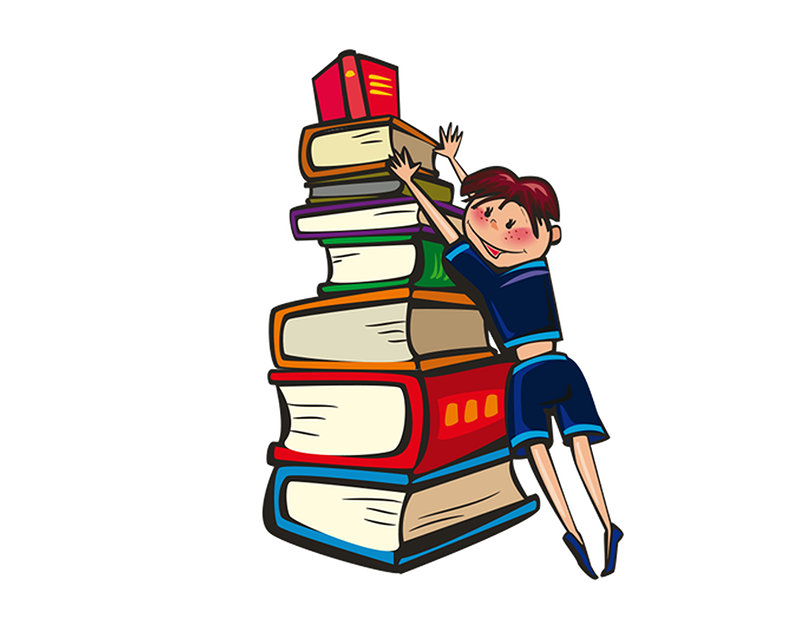 Синквейн
Приёмы подведения итогов
Мудрый совет
Корреспондент
Незаконченные предложения
Пример рефлексивного листа.
1. С какими трудностями вы встретились при выполнении работы? (указываются возможные затруднения в соответствии с аналитической шкалой) 
2. Как вы думаете, почему вам было легко /трудно справиться с заданием? 
3. Распишите порядок ваших действий при решении проблемы. 
4. С какой задачей вы сегодня справились ? 
5. За что вы бы поставили себе высокую отметку ? 
6. Что бы вы посоветовали себе, если бы вам предложили выполнить эту работу еще раз 
7. Если бы вам предложили выполнить эту работу еще раз, что бы вы сделали по-другому? 
8. Какую информацию вы бы включили в задание еще, что бы убрали?
Приёмы рефлексии настроения, деятельности и самооценки
Светофор
Солнышко и тучка
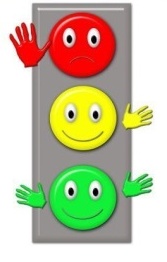 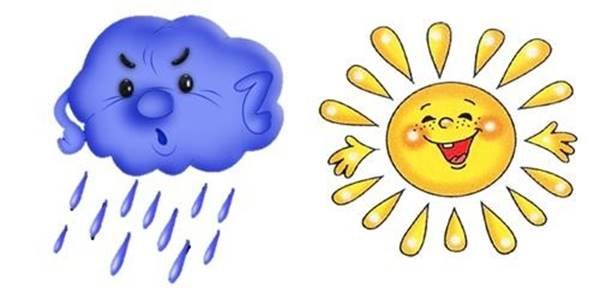 Лесенка успеха
Цветы настроения
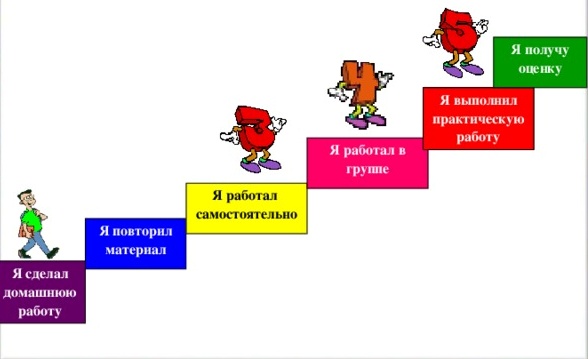 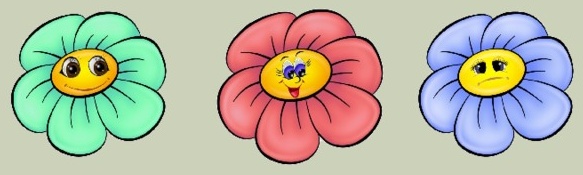 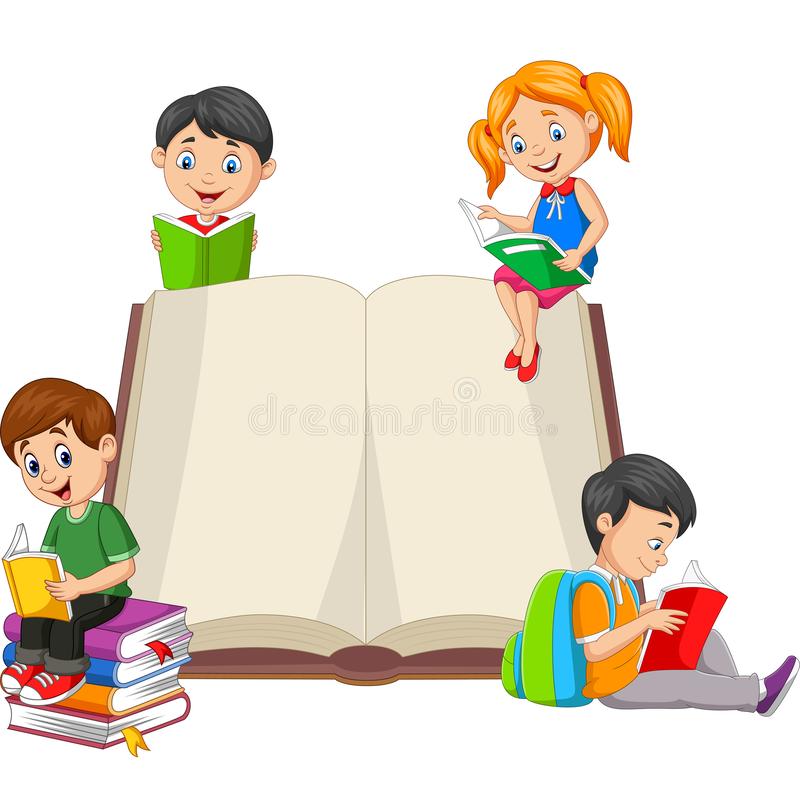 Спасибо за внимание!